Figure 1 Percentage of all external quality assurance (EQA) survey failures arising at individual laboratories. ...
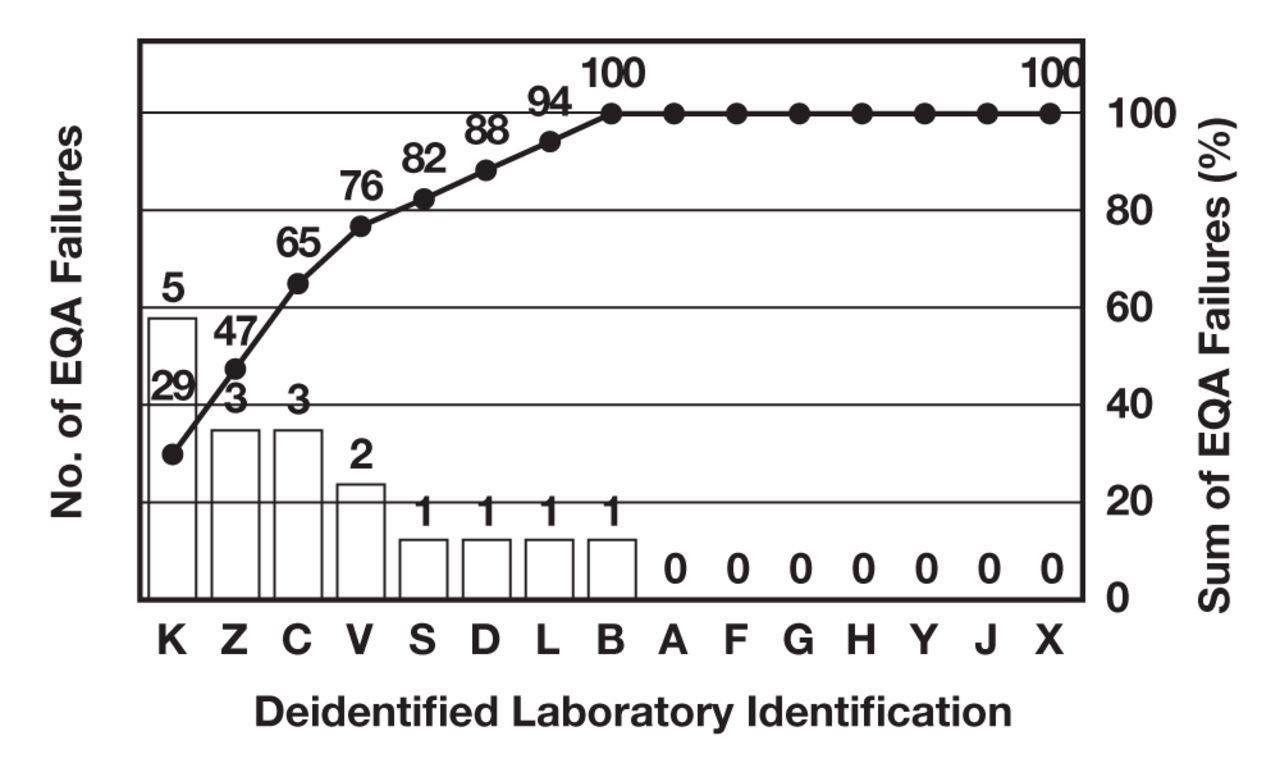 Am J Clin Pathol, Volume 138, Issue 5, November 2012, Pages 720–723, https://doi.org/10.1309/AJCP8PCM4JVLEEQR
The content of this slide may be subject to copyright: please see the slide notes for details.
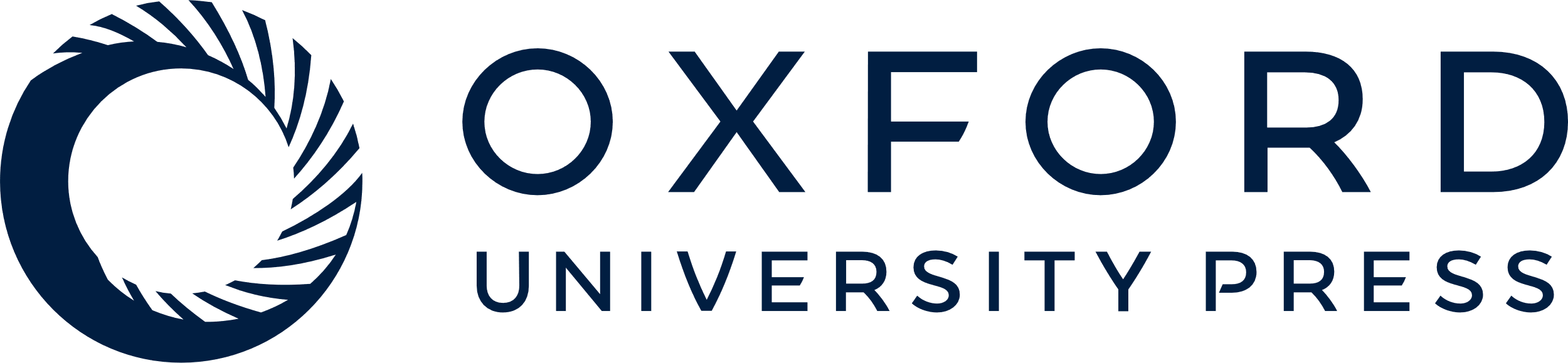 [Speaker Notes: Figure 1 Percentage of all external quality assurance (EQA) survey failures arising at individual laboratories. Laboratory identifiers are deidentified and indicated on the x-axis. The number of EQA failures by each laboratory are denoted by the bar graphs. The aggregate sum of EQA failures (expressed as a percentage) is denoted by the data points on the line graph and corresponds to the right-hand y-axis.


Unless provided in the caption above, the following copyright applies to the content of this slide: © American Society for Clinical Pathology]
Figure 2 External quality assurance (EQA) survey failure rate over time. The y-axis shows the total number of failures ...
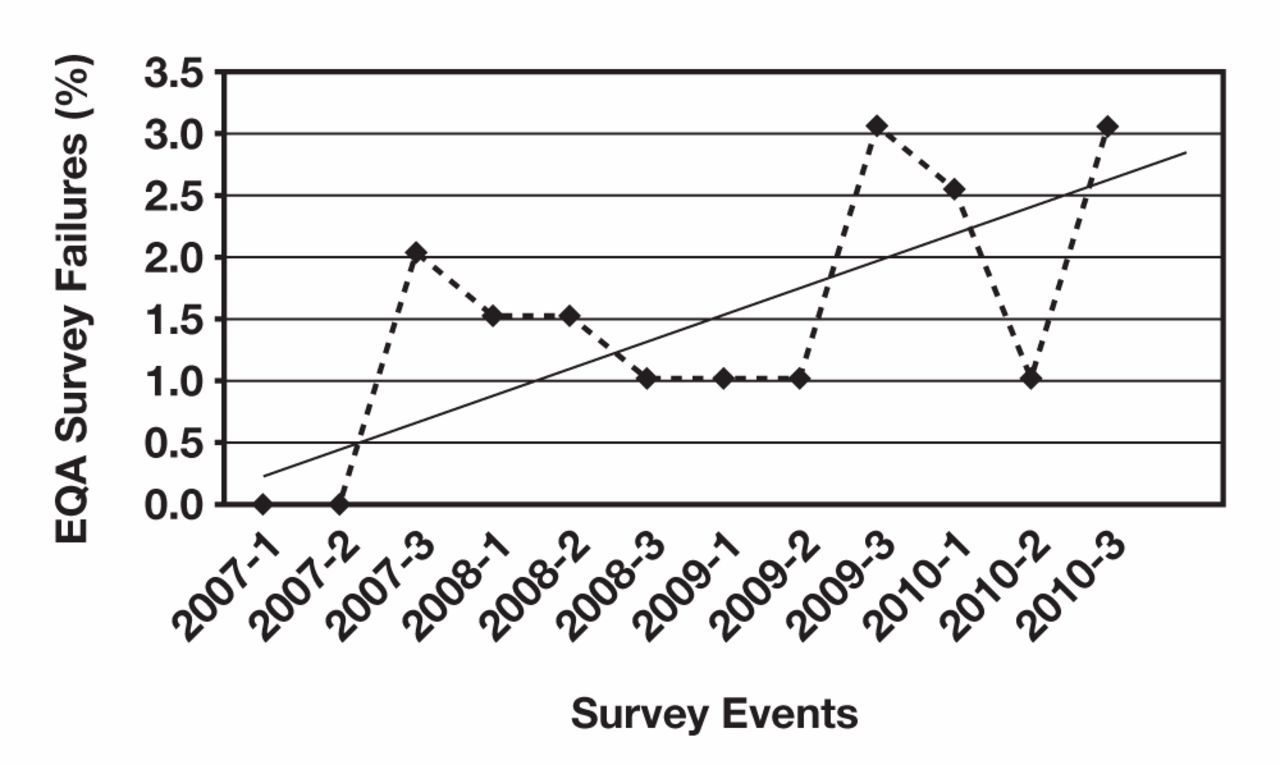 Am J Clin Pathol, Volume 138, Issue 5, November 2012, Pages 720–723, https://doi.org/10.1309/AJCP8PCM4JVLEEQR
The content of this slide may be subject to copyright: please see the slide notes for details.
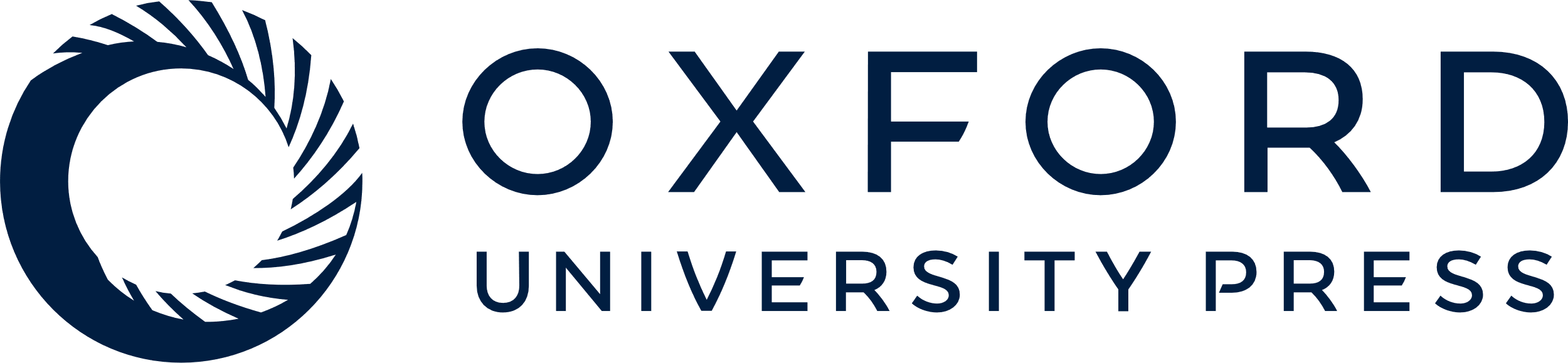 [Speaker Notes: Figure 2 External quality assurance (EQA) survey failure rate over time. The y-axis shows the total number of failures in each EQA cycle expressed as a percentage. The solid line is a least-squares fit of the number of failures over time. R2 = 0.4.


Unless provided in the caption above, the following copyright applies to the content of this slide: © American Society for Clinical Pathology]